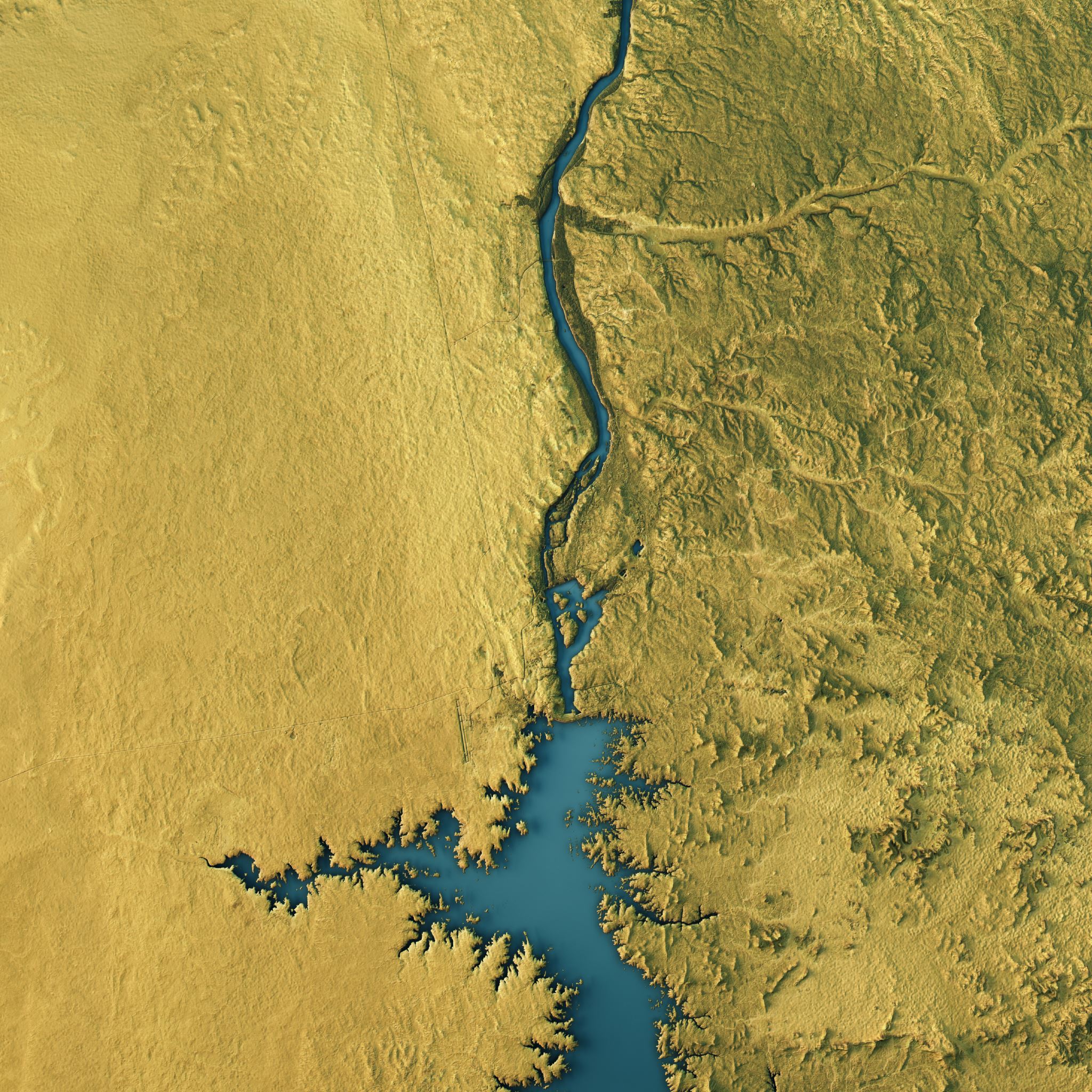 GEOGRAPHY.
Eureka School
Geography is the study of the Earth's
 landscapes,peoples, places, and
 environments.
It develops knowledge, skills, values
 and behaviours that allow students to
 explore the physical world, human
 activities, and how we interact with our world.
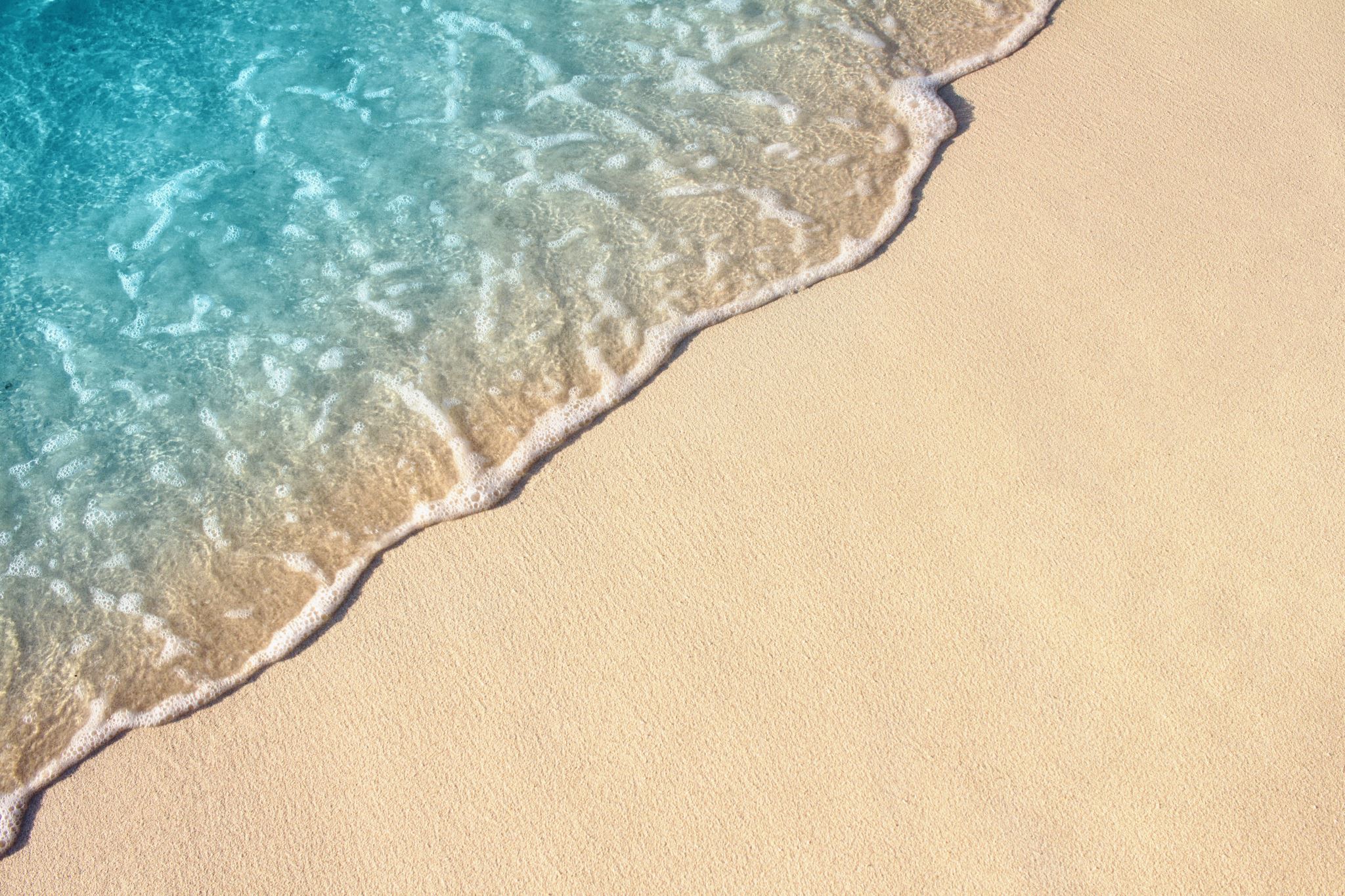 The Junior Cert is a two hour, common level exam.Students do two classroom-based assessments, during years 2 and 3.These are corrected and assessed by teachers .
Junior Cycle Curriculum
Focuses on 8 key skills;
Being literate
Being numerate
Communicating
Working with others
Staying well
Being creative
Managing information and thinking
Managing myself
Examples of First year projects
Students are encouraged to produce and present projects during first year, as preparation for CBAs in years 2 and 3.
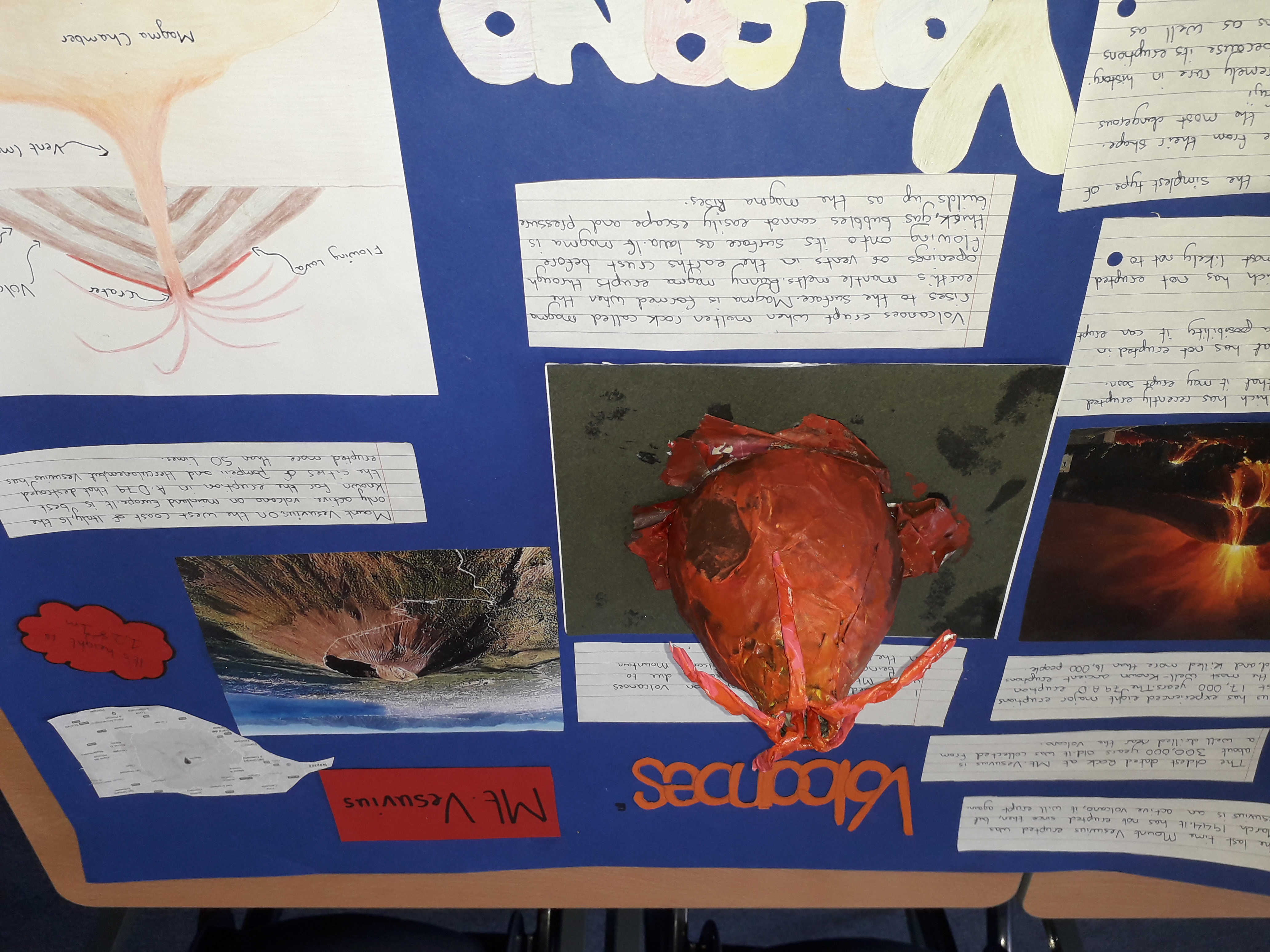 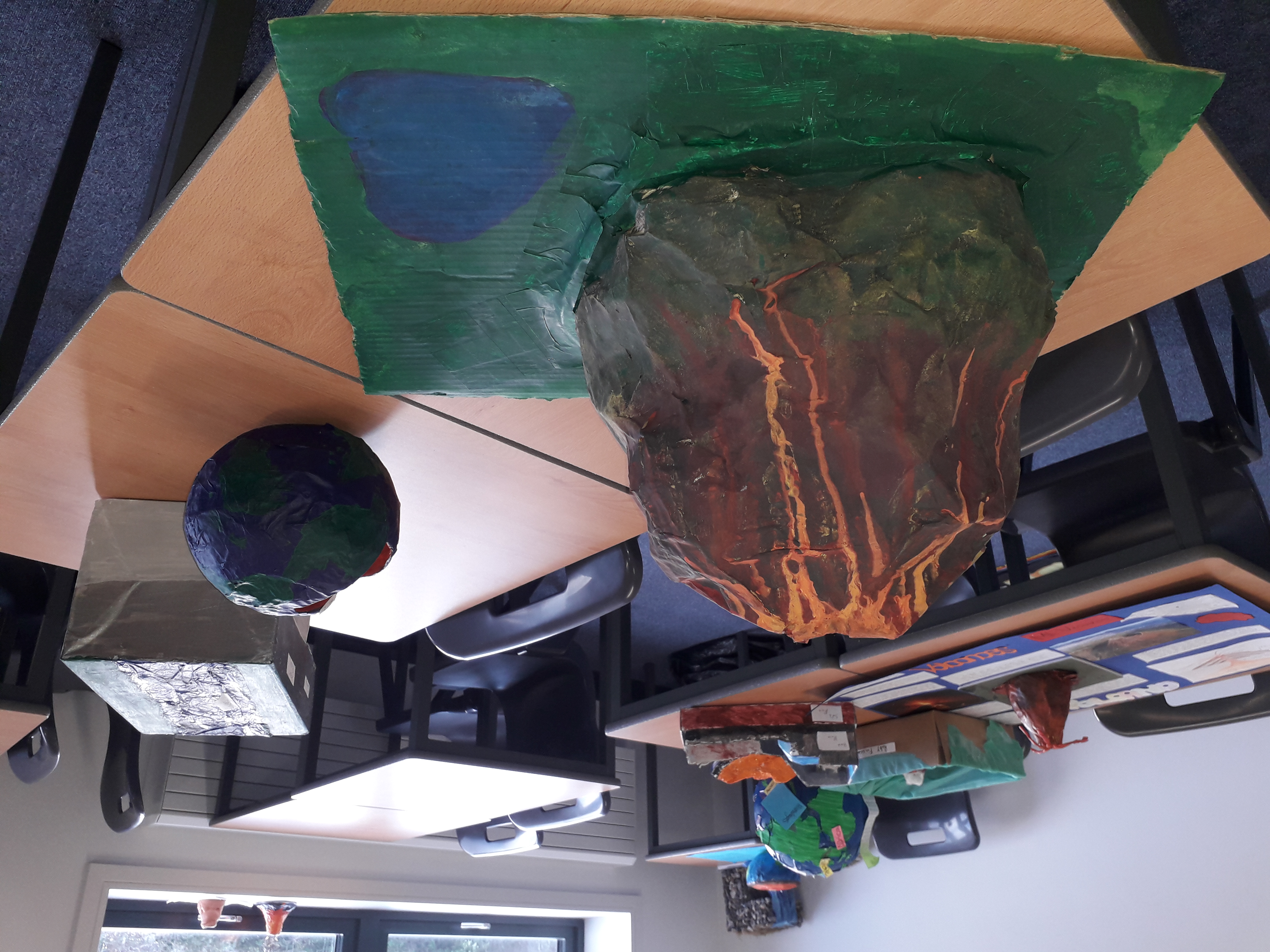 First Year Projects
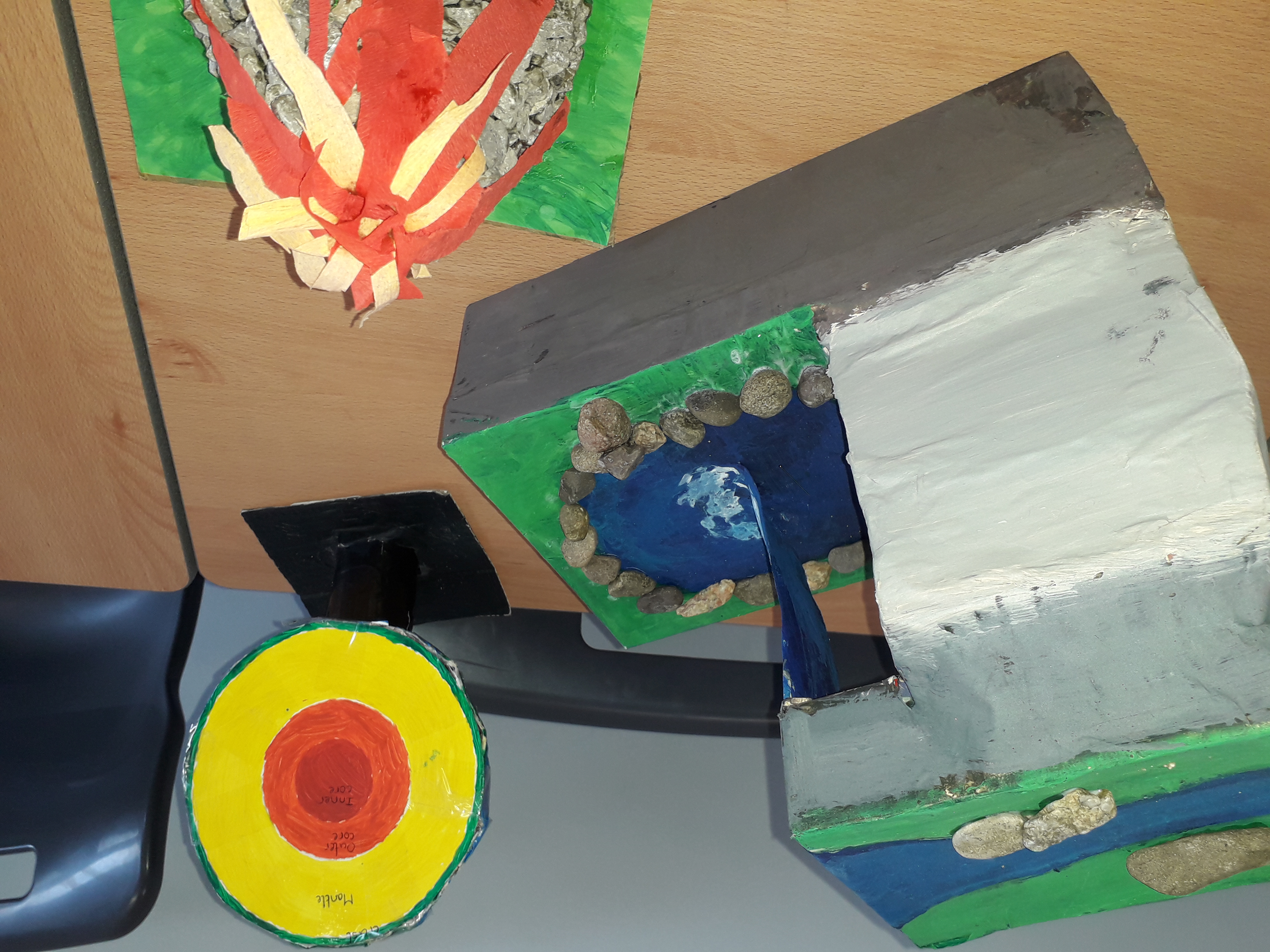 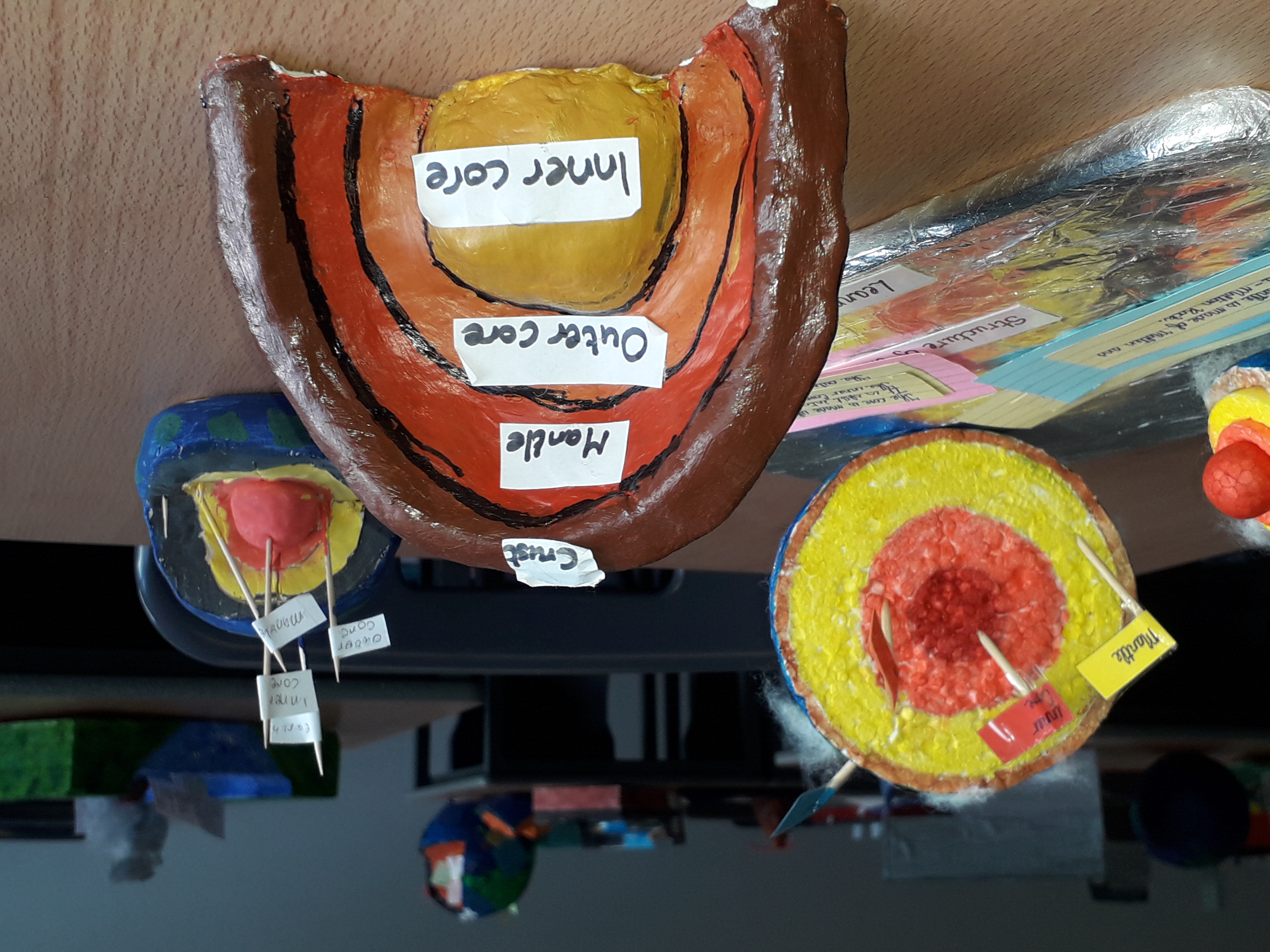